Advanced SAMPLE SIZE for Rates and COUNTS
Overdispersion, Unequal Follow-up & Interim Analysis
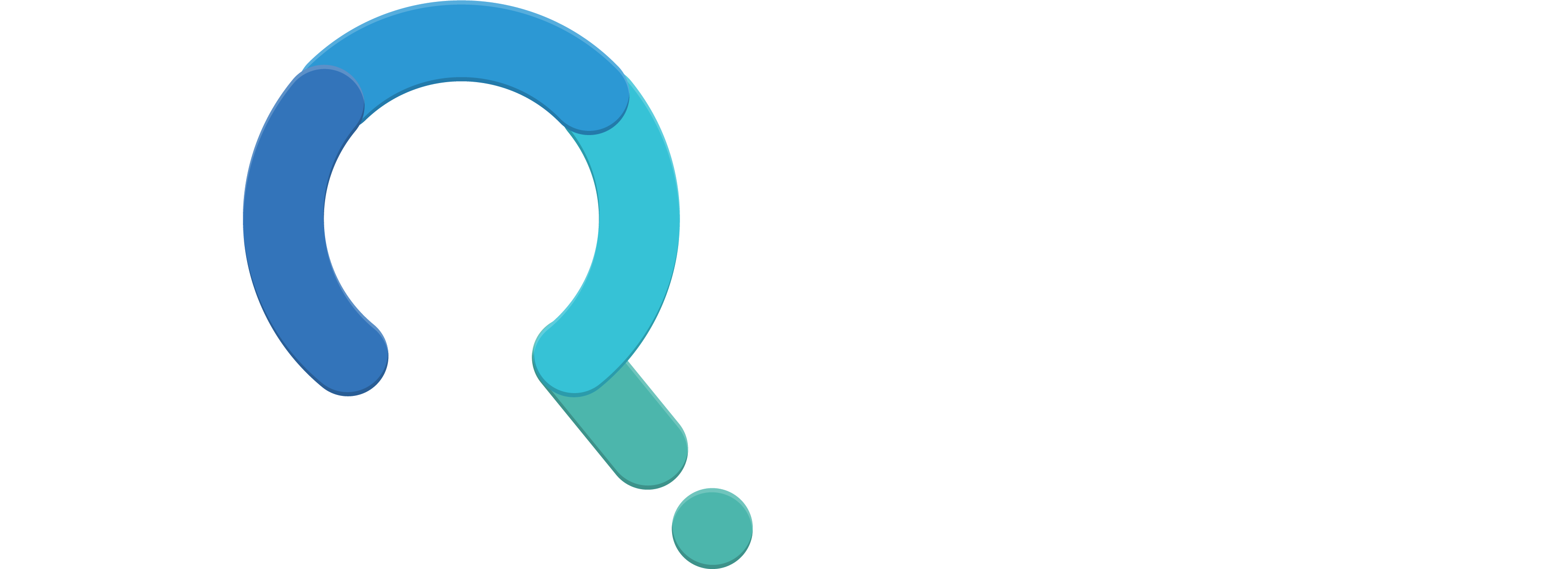 Demonstrated on
[Speaker Notes: www.Statsols.com/trial]
Webinar Host
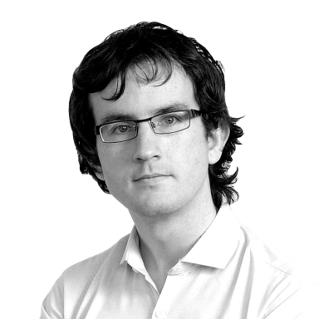 HOSTED BY: Ronan Fitzpatrick
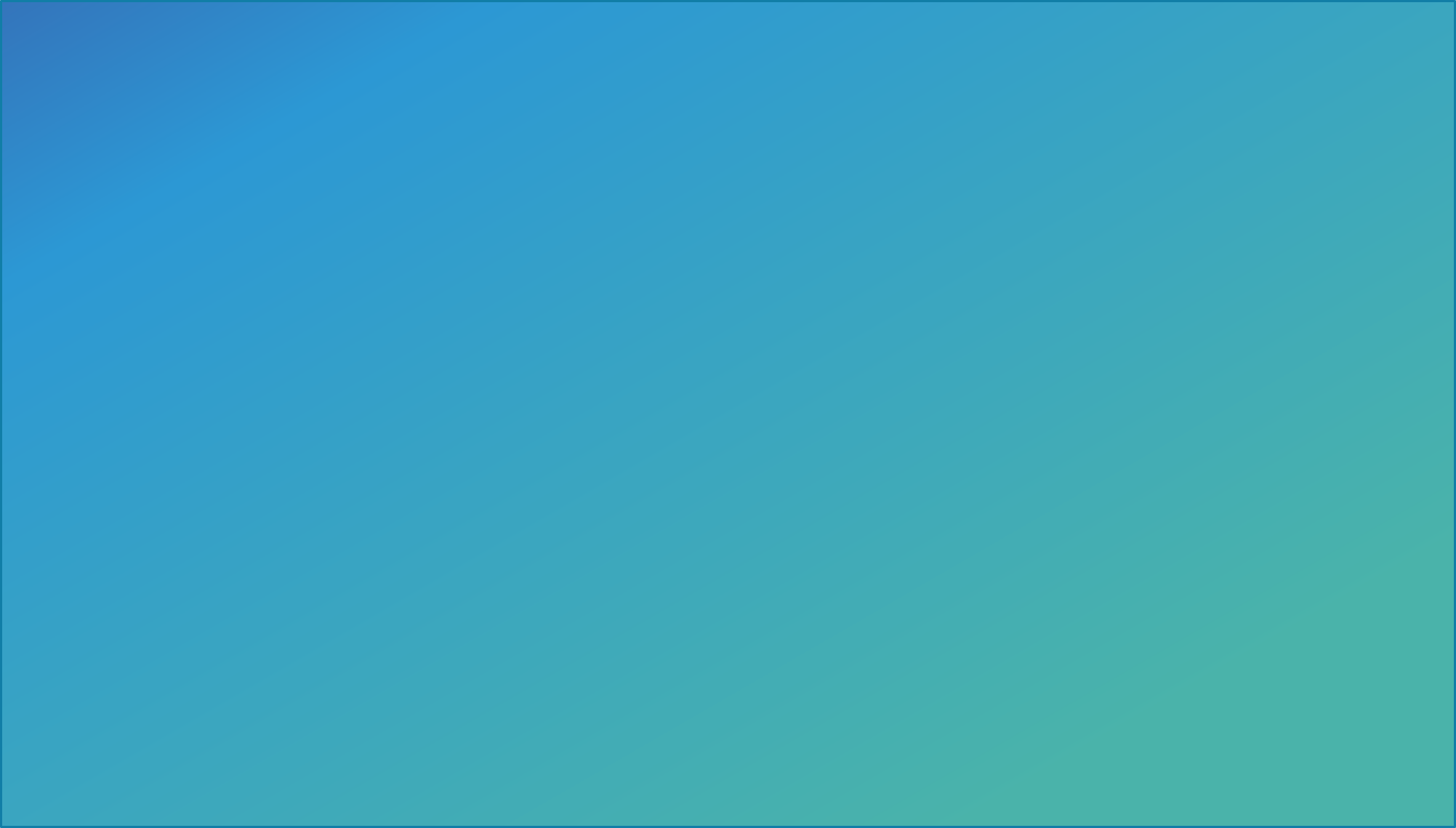 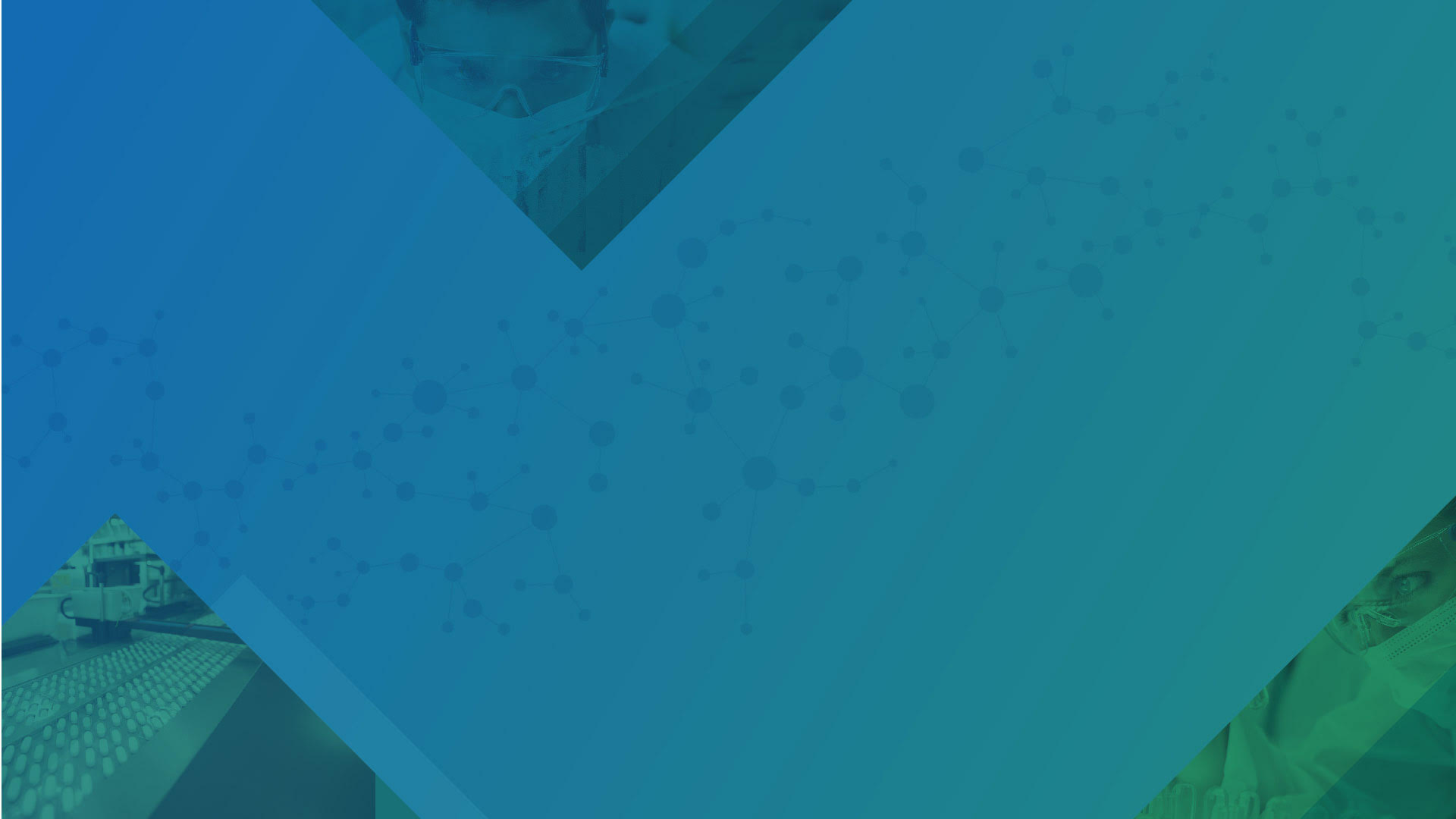 AGENDA
Introduction to Rates and Counts Analysis
Sample Size Developments for Rates and Counts
Group Sequential Design for Rates and Counts
Conclusions and Discussion
[Speaker Notes: Change bullet point]
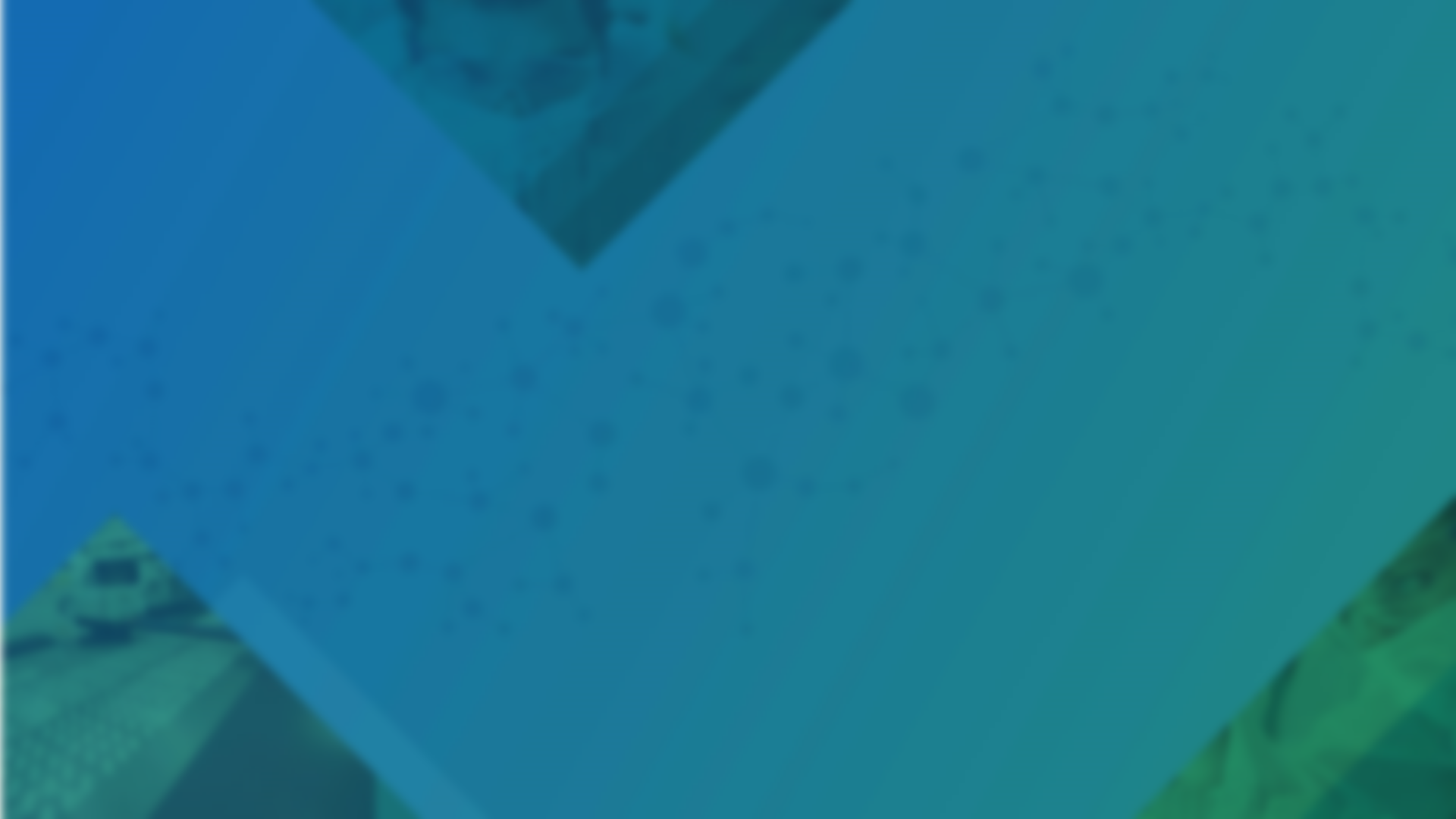 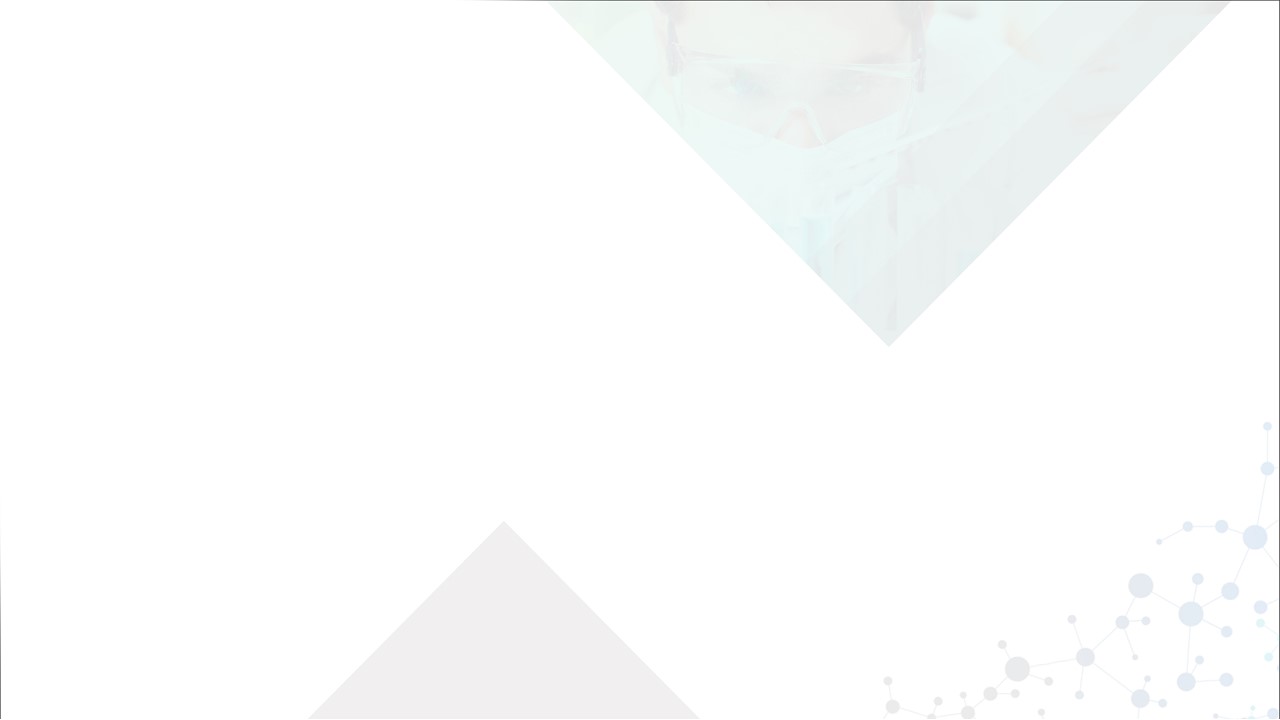 The complete solution for optimizing your clinical trial designs
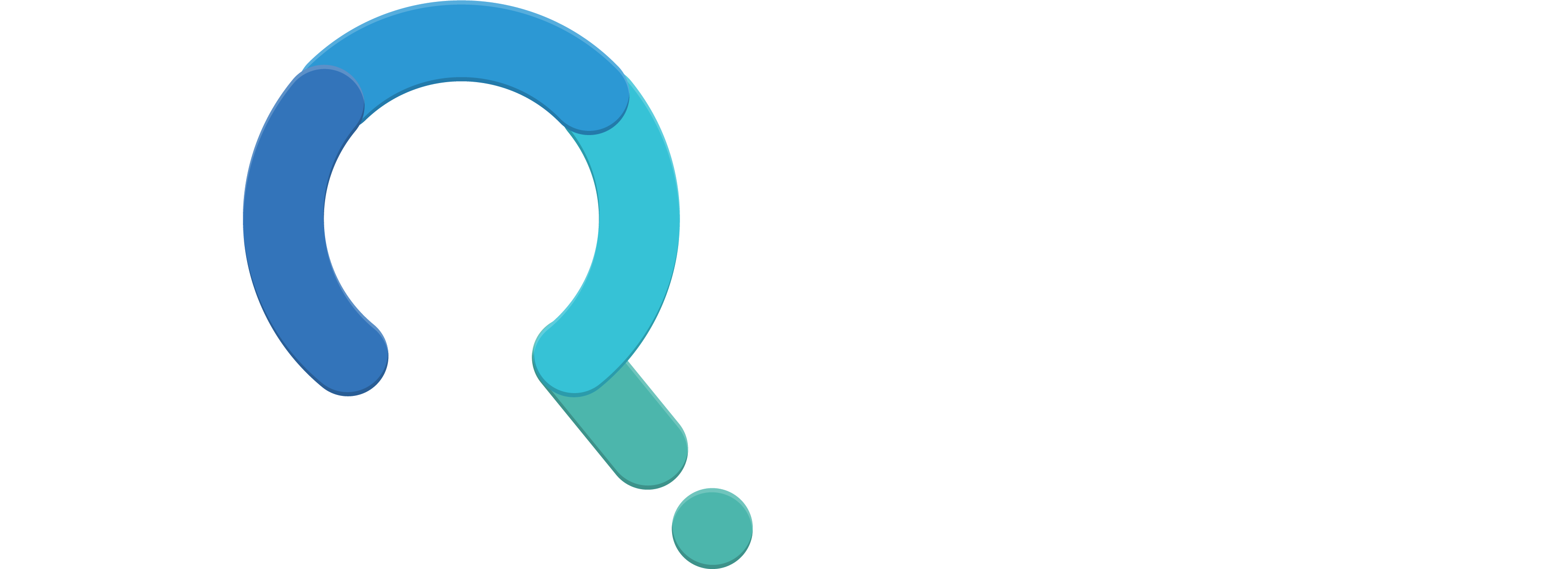 ✓ CRM
✓ MCP-Mod
✓ Simon’s Two Stage
✓ Fleming’s GST
1000+ Scenarios for Fixed Term, Adaptive & Bayesian Methods

✓ Survival, Means, Proportions    & Count endpoints

✓ Group Sequential Trials

✓ Bayesian:	- Assurance
	- Credible Intervals
	- Posterior Error Approach

✓ Sample Size Re-Estimation
✓ Cross over & personalized medicine
✓ MAMS

✓ Prediction
EARLY PHASE
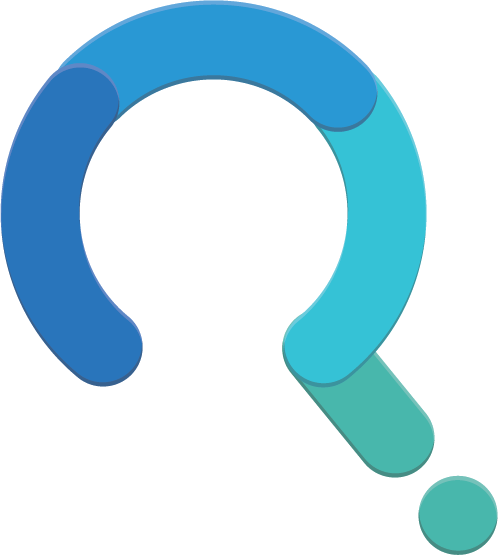 PRE-CLINICALRESEARCH
Animal StudiesANOVA / ANCOVA
CONFIRMATORY
Cohort Study
Case-control Study
POST MARKETING
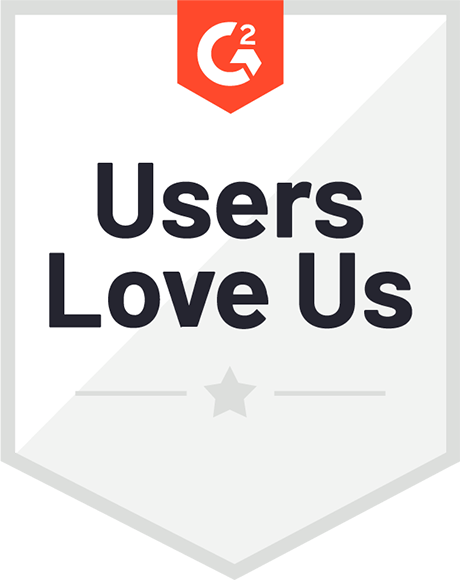 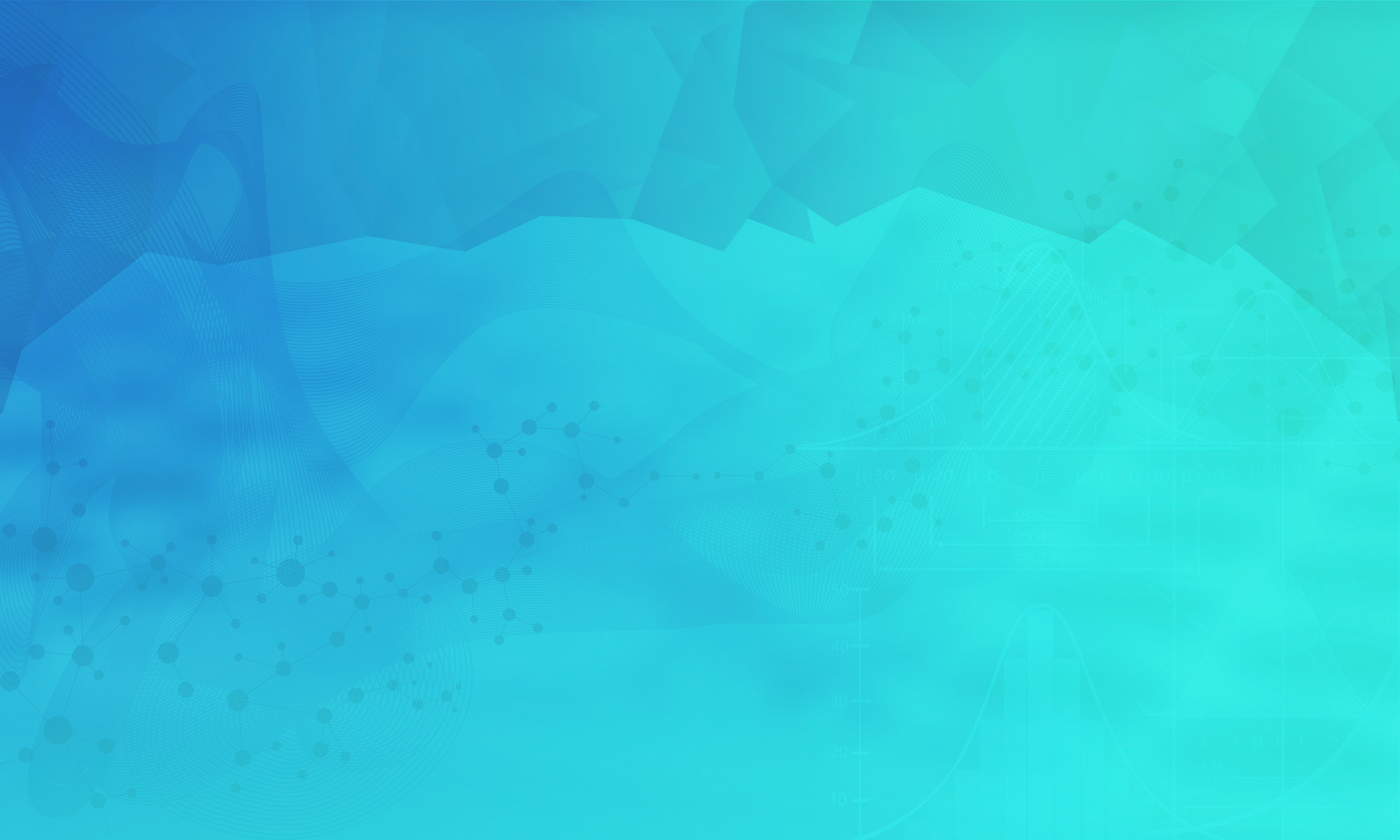 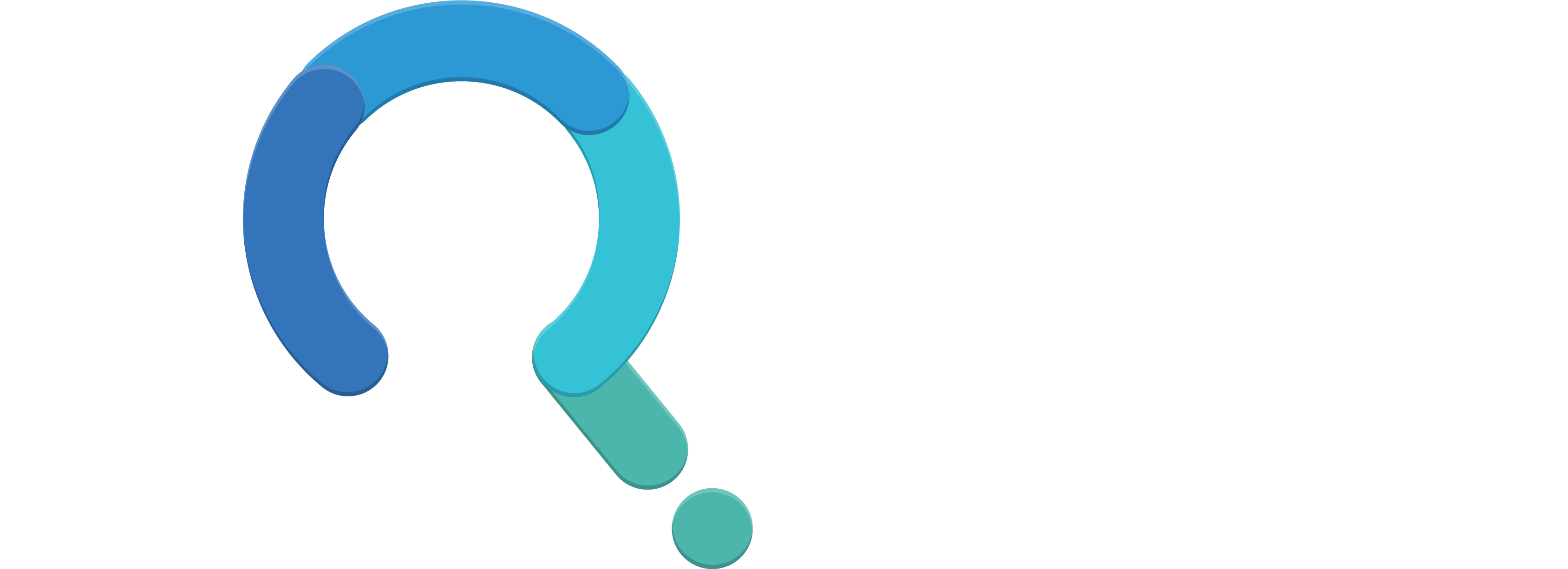 In 2021, 88% of organizations with clinical trials approved by the FDA used nQuery
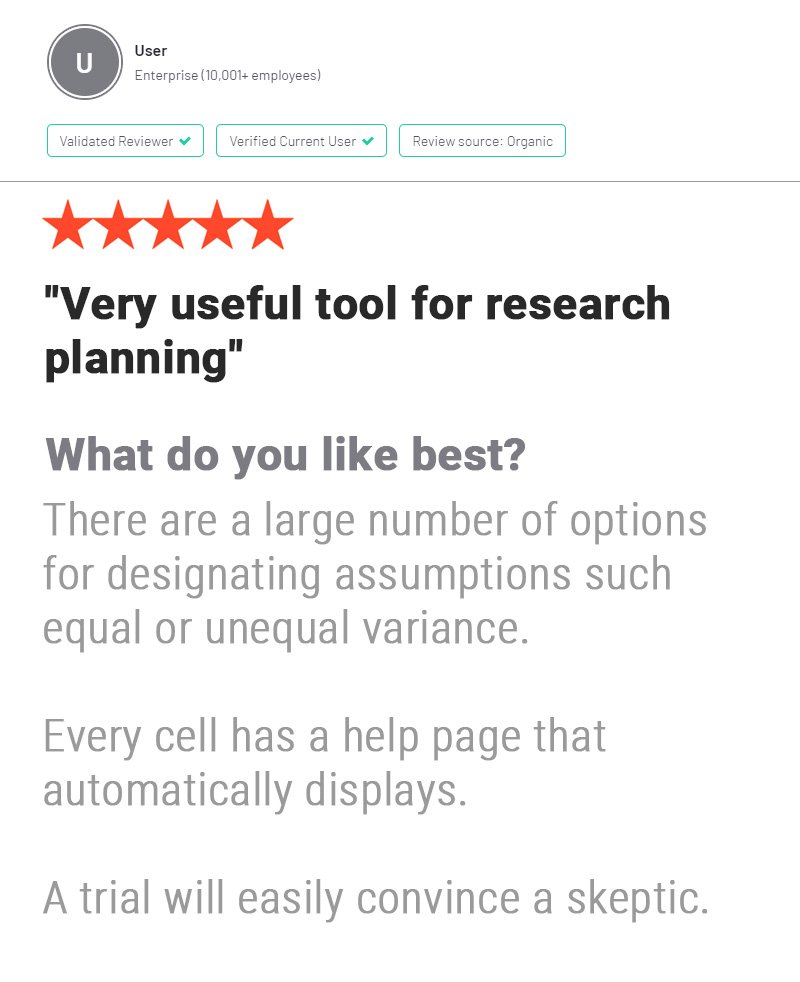 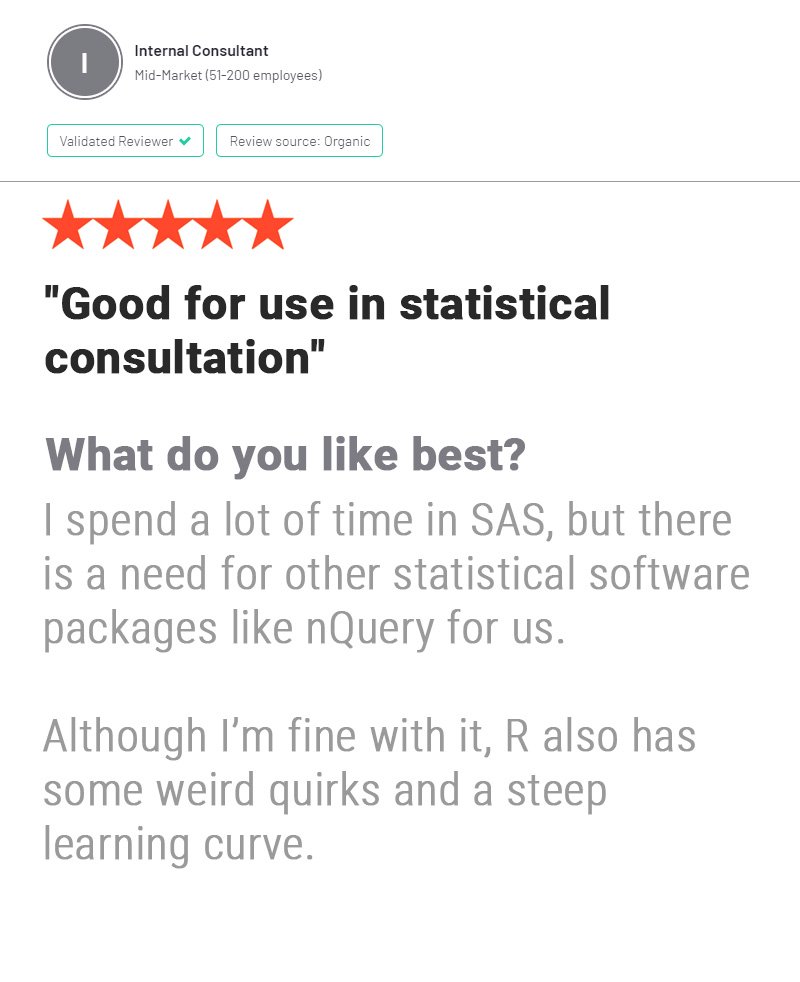 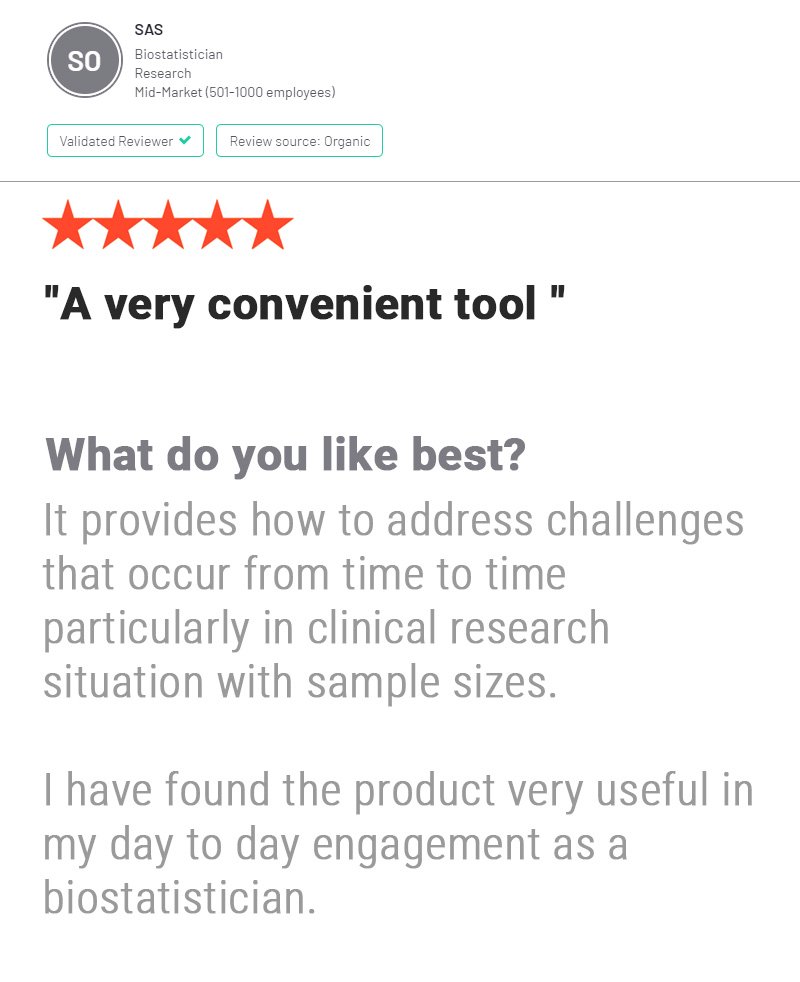 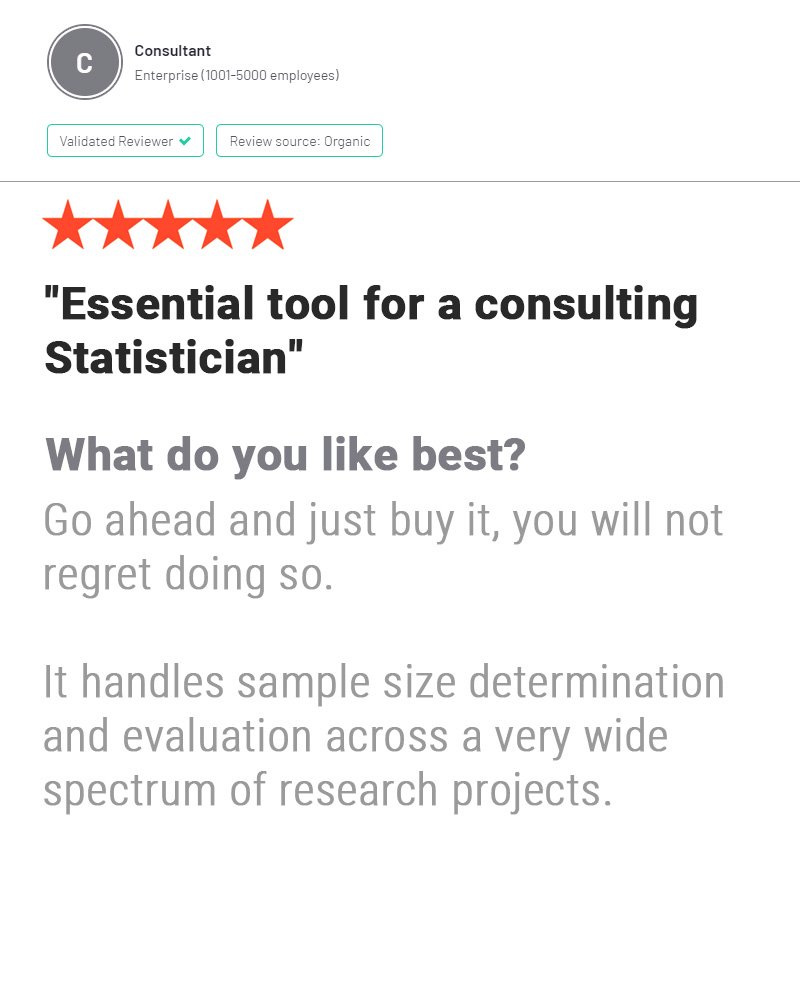 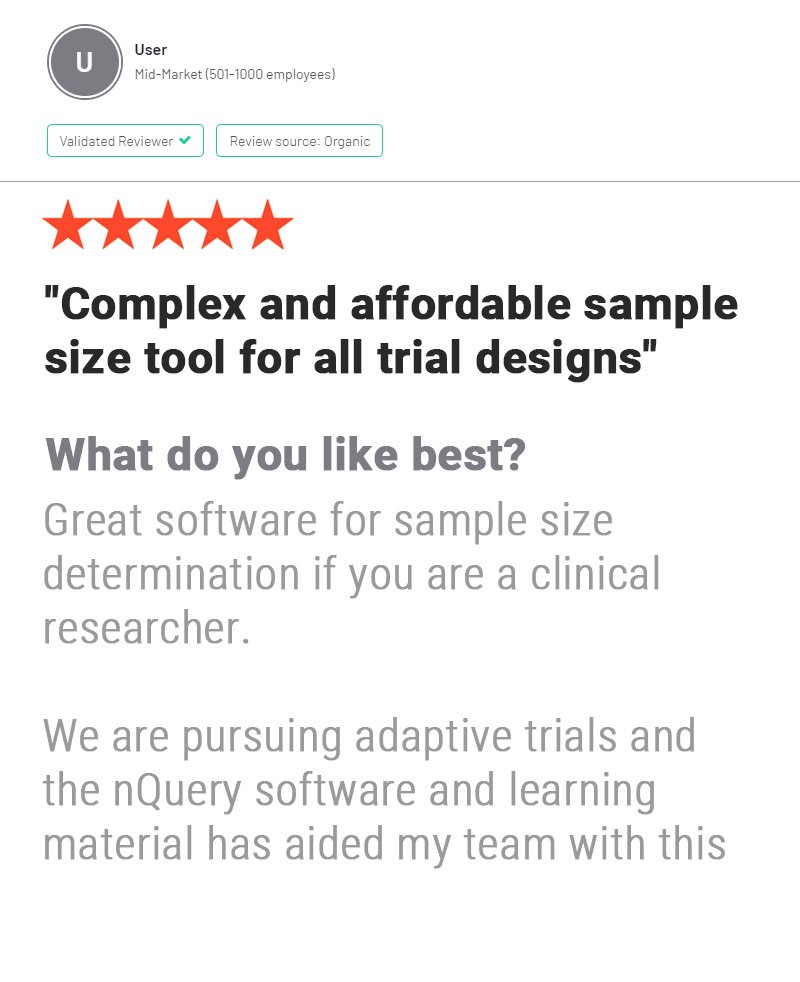 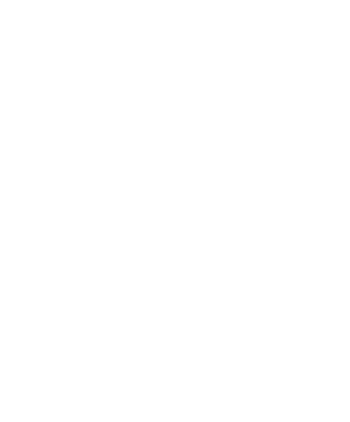 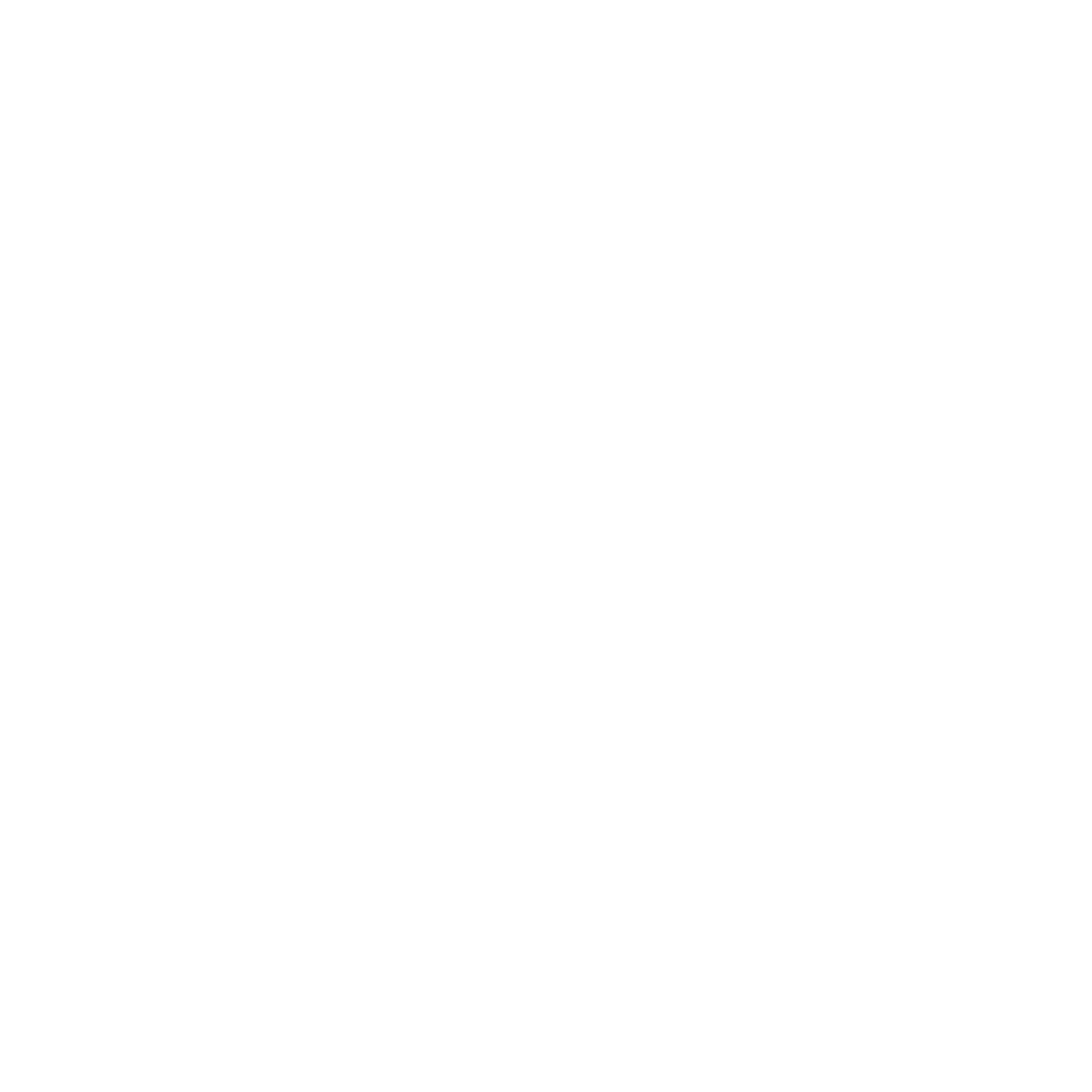 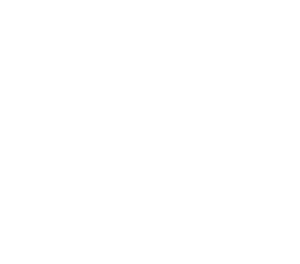 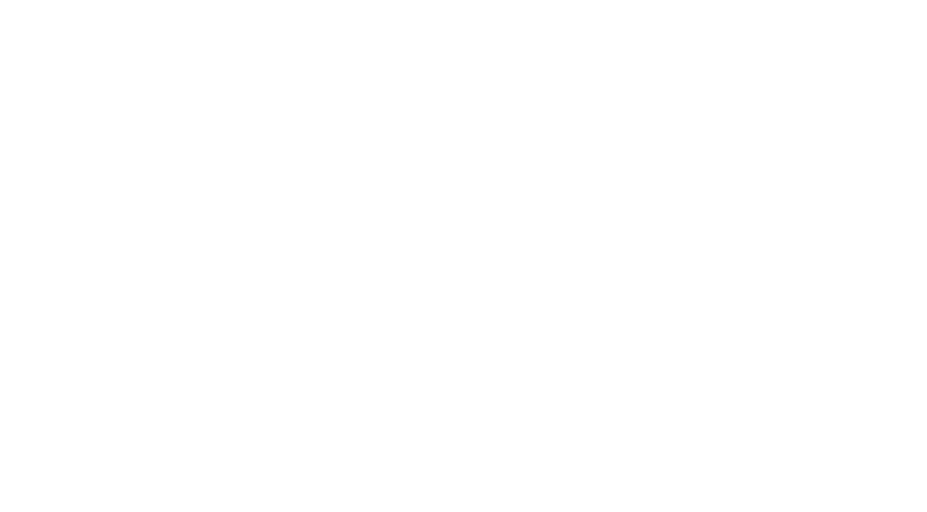 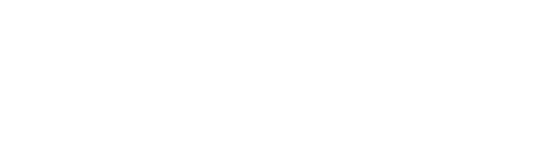 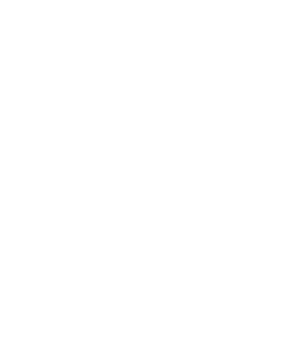 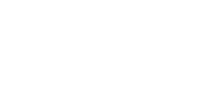 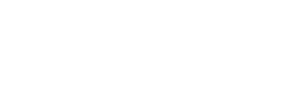 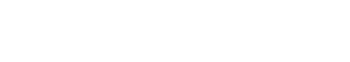 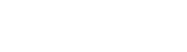 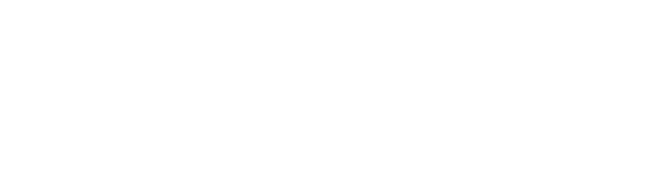 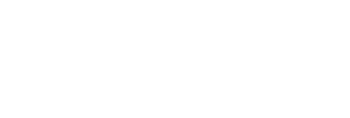 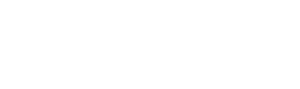 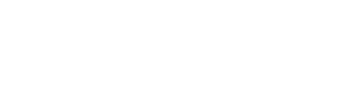 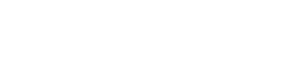 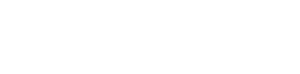 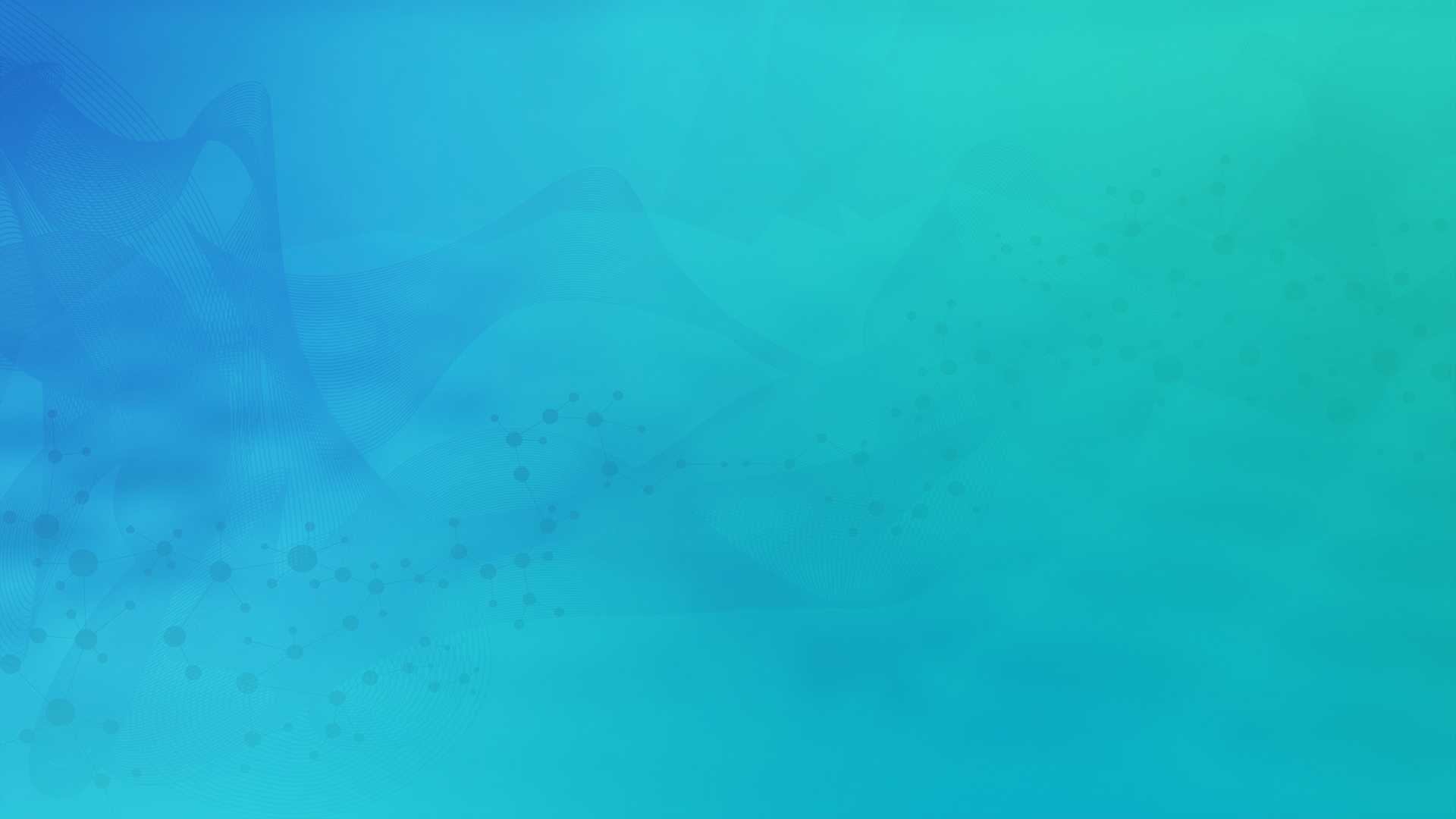 Analysis of Rates 
and Counts
Part 1
Rates and Counts Introduction
Incidence Rates are endpoint that measures the number of recurring events that occur per unit time (month, year etc.)
Respiratory Diseases Attacks (e.g. COPD), Repeated hospitalizations
Counts are endpoints that measures the number of occurrences of outcome in given repeated unit
Multiple repeated MRI scans (e.g. MS), areas within single scan 
Both are measuring same concept of number of times an event occurs but rate is per time unit but counts per X
Practically, counts are effectively analysed as per rates with t = 1
Methods for Rates and Counts
Multiple methods available for the analysis of rates/counts
Two broad categories: Rate Models and Survival-based Models
Multiple effect sizes: event rate, gap times, cumulative events, TT(S)E
However, recurring events often analysed using other (inefficient) methods
Effectively “throw away” additional events
Examples: Cox Model, Logistic Model, t-test
Focus here on case with independent events and no informative censoring
Composite events or within-subject are important areas under active research
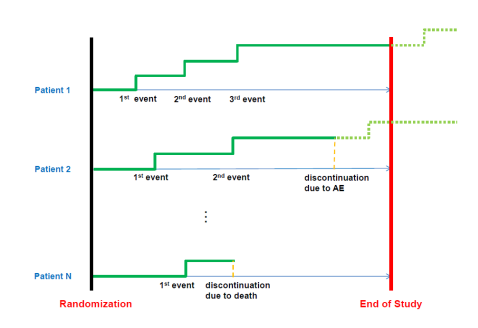 Source: Jennifer Rogers – Phastar (2020)
Rates & Counts Considerations
What is the event endpoint definition of interest?
Incidence Rate, Cumulative Events, Gap Times, TT(Subsequent)E
Effect of unequal follow-up due to accrual time or censoring?
 Accrual pattern? Event driven/total follow-up? Informative Censoring
All recurring events the same, no effect on subsequent events?
 Individual event effect size? Prioritise certain event #’s or types?
Choosing the best model for given design and data?
 Endpoint choice? Overdispersion present? Flexibility vs interpretability?
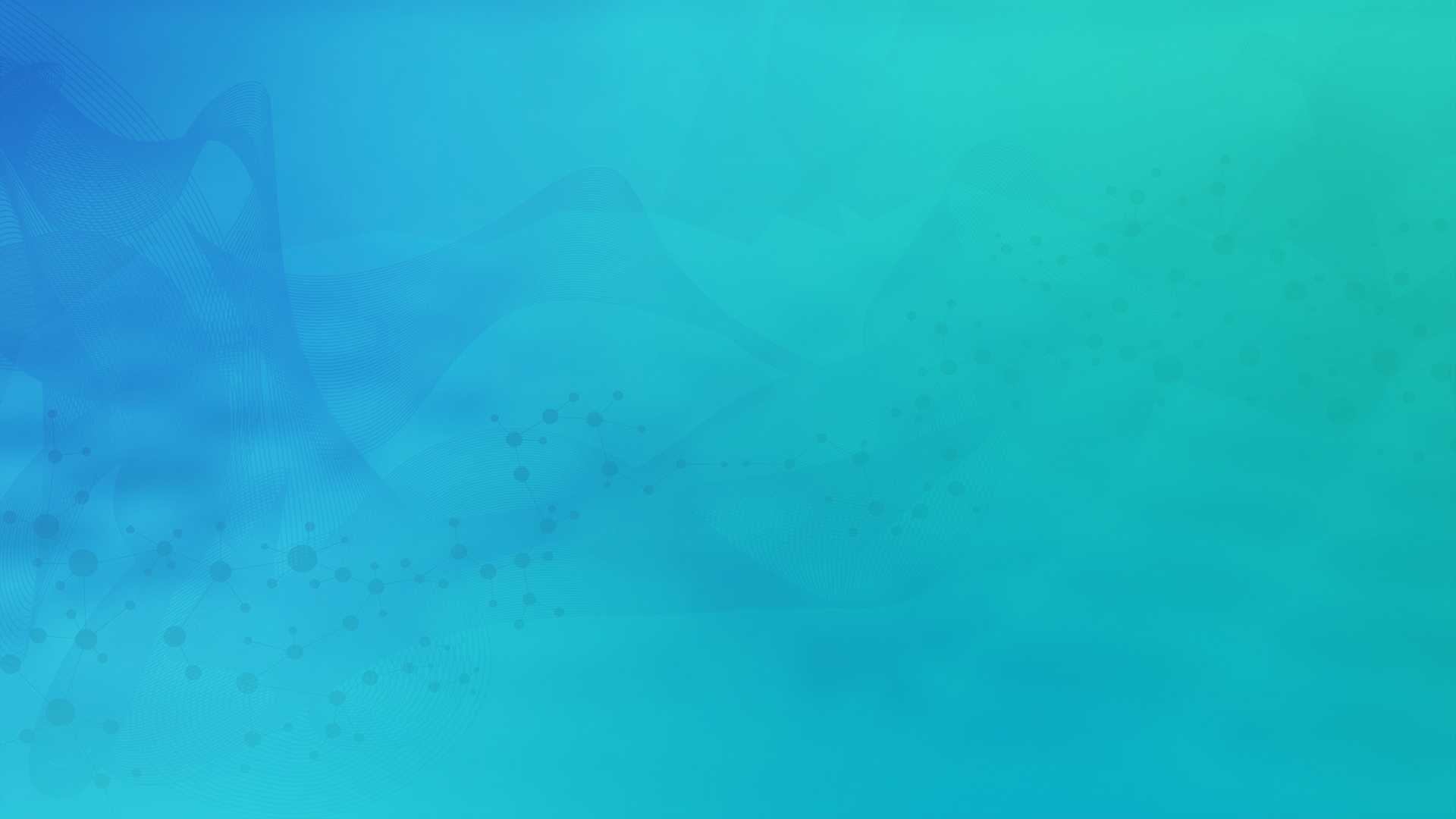 Sample Size for 
Rates and Counts
Part 2
Sample Size for Rates and Counts
The availability of appropriate sample size determination (SSD) method is one constraint of adoption in clinical trials
Methods more available for “simpler” analyses until recently
The “real” sample size for rates/counts is either total follow-up time across all subjects (e.g. person-years) or total events
N thus depends on either followup time per subject or event rates
Recent years have seen significant interest in expanding sample size determination options available for rates/counts
More models, more complex design constraints, adaptive design
SSD Developments for Rates and Counts
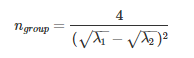 Older sample size methods based on normal approximations for Poisson model
2 Sample (Lehr 1992), Regression (Signorini 1991)
Recently seen extensions to other models and other design types
Models: Negative Binomial, Andersen-Gill
Designs: Crossover, >2 (e.g. dose-finding)
Modern methods (Tang) deal w/ complex study design constraints and choices
Unequal follow-u/accrual patterns, unequal dispersion per group, dropout, variance definition
Adaptive Examples: Group sequential, MCP-Mod
Source: R. Lehr (1992)
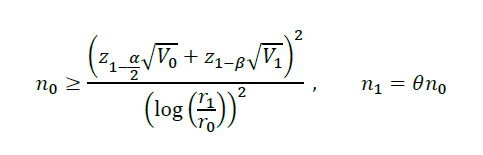 Source: H. Zhu & H. Lakkis (2014)
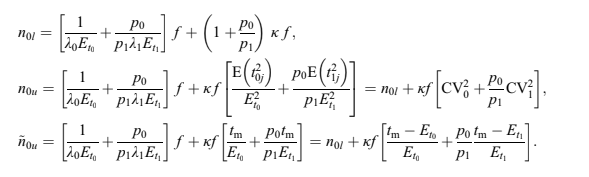 Source: Y. Tang (2015)
“On the basis of previous studies of ﬂuticasone propionate–salmeterol combinations we assumed a yearly exacerbation rate with vilanterol of 1·4 and a dispersion parameter of 0·7. Thus, we calculated that a sample size of 390 assessable patients per group in each study would provide each study with 90% power to detect a 25% reduction in exacerbations in the ﬂuticasone furoate and vilanterol groups versus the vilanterol only group at a two-sided 5% signiﬁcance level”
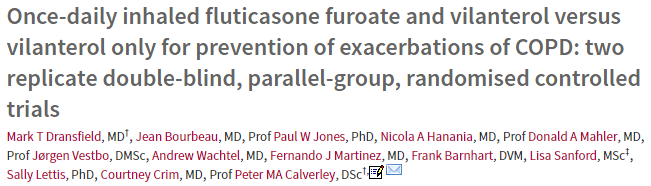 Source: Lancet Respiratory Medicine (2013)
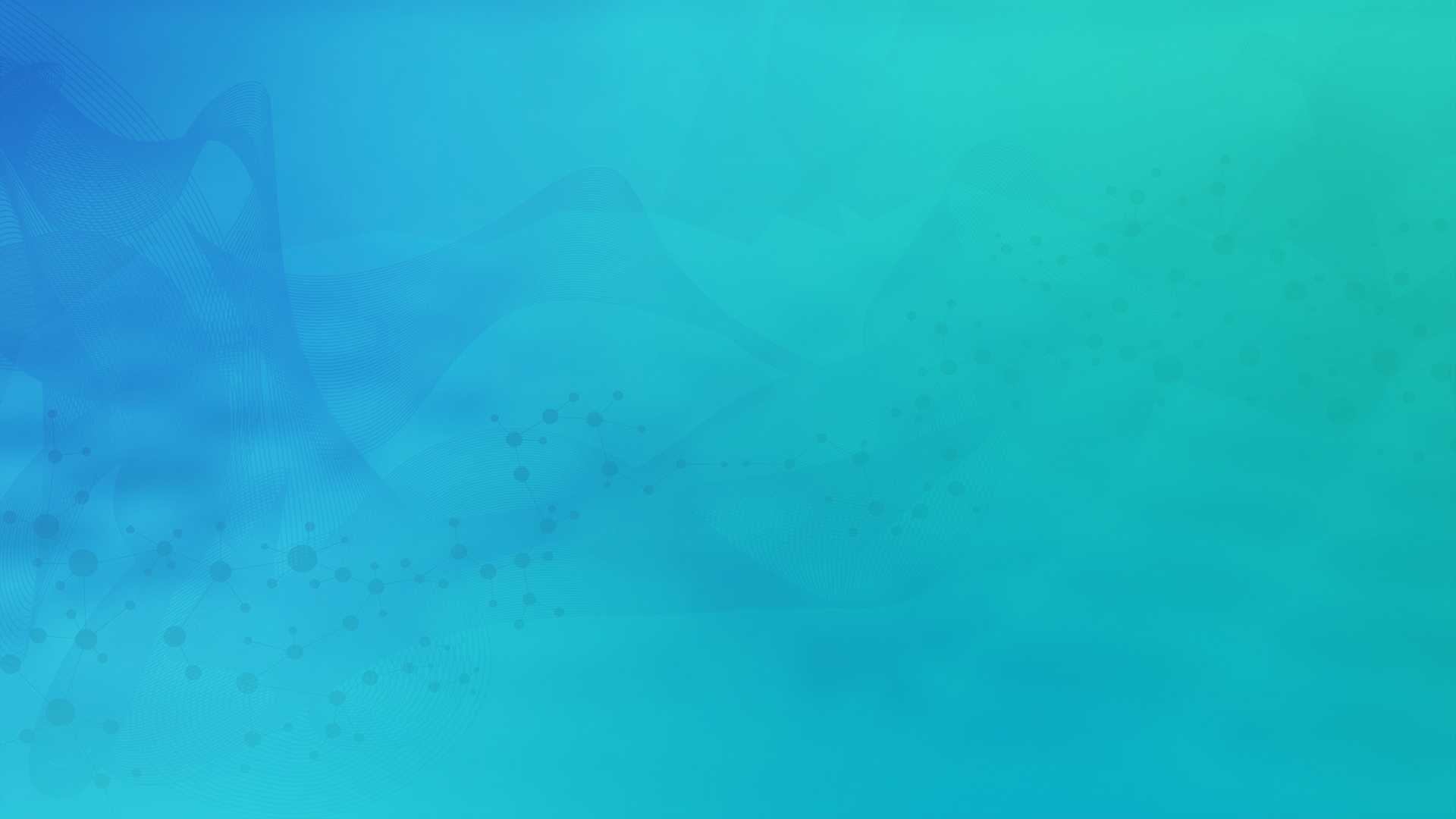 Group Sequential Design for Rates and Counts
Part 3
Group Sequential Design (GSD)
2 early stopping criteria (work similar)
Efficacy (α-spending)
Futility (β-spending)
Use Lan & DeMets “spending function” to account for multiple analyses
Spend proportion of total error at each look
More conservative N vs. fixed term analysis
Multiple SF available (incl. custom)
O’Brien-Fleming (conservative), Pocock (liberal), Power Family, Hwang-Shih-DeCani (flexible)
Different heuristics for efficacy/futility
Conservative for efficacy, Flexible for futility
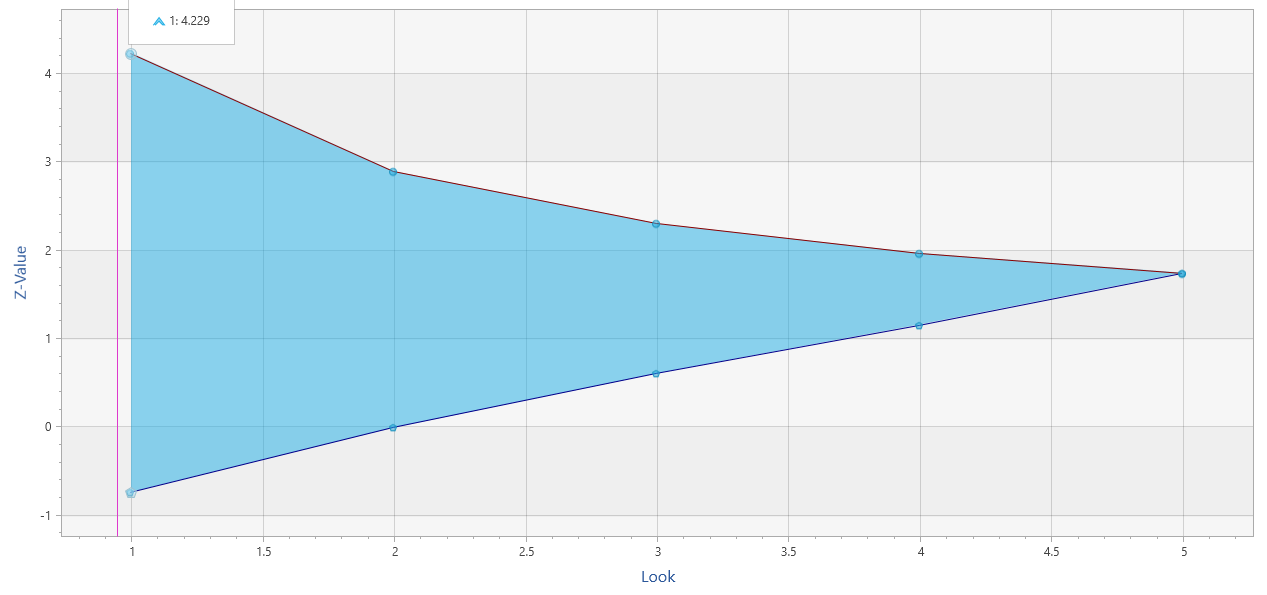 O’Brien-Fleming Spending Function
[Speaker Notes: Group sequential trials differ from the fixed period trials in that the data from the trial is analysed at one or more stages prior to the conclusion of the trial. 

As a result the alpha value applied at each analysis or ‘look’ must be adjusted to preserve the overall Type 1 error.

So, in effect you are ‘spending’ some of your alpha at each ‘look’. The alpha values used at each look are calculated based upon the spending function chosen, the number of looks to be taken during the course of the trial as well as the overall Type 1 error rate.]
Rates and Counts GSD Complications
GSD methods developed recently for Poisson and Negative Binomial
Definition of maximum information/drift parameter for each model
Normal approx. available for Poisson, complex exact derivation available
No closed form available for Negative Binomial as MLE depends on sum of per-subject followups, rates and dispersion (latter two estimated!)
How to appropriately time interim analyses is open question (IDMC?)
Poisson: % of total follow-up time or % of total events (event-driven)
Negative Binomial: Interim (and final) timings depend on total interim follow-up AND estimated rates + dispersion – can only estimate time a priori
Potential extension to unblinded SSR promising zone designs?
Blinded SSR (Internal Pilot) approaches available but not promising zone yet
Extend previous worked example to group sequential design with 1 interim analysis with O’Brien Fleming efficacy bound and non-binding Hwang-Shih-DeCani futility bound with gamma = -2
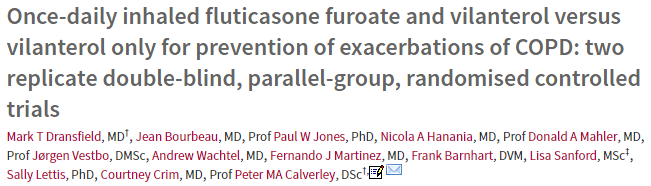 Source: Lancet Respiratory Medicine (2013)
Discussion and Conclusions
Counts and Rates are related endpoints for recurring events
Recurring events often ignored in simplified analyses (e.g. survival)
Many potential models available depending on context
Endpoint definition, all events the same in type and/or importance
Sample Size methods have expanded greatly in recent years
Additional non-Poisson models, unequal follow-up, other designs
Group sequential theory & practise being actively worked on
Some additional complications beyond other common endpoints
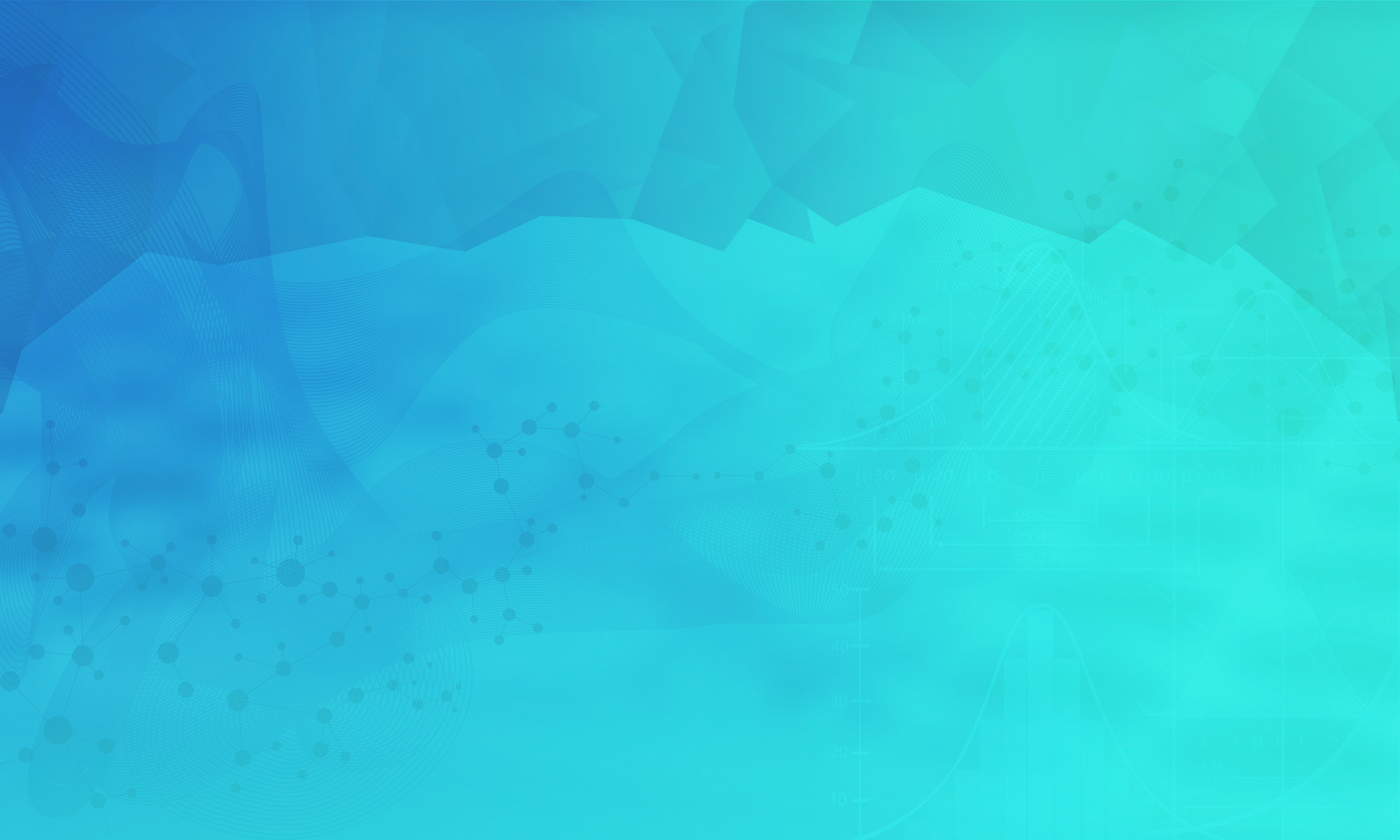 Thank You
info@statsols.com
Questions?
Further information at Statsols.com
Statsols.com/trial
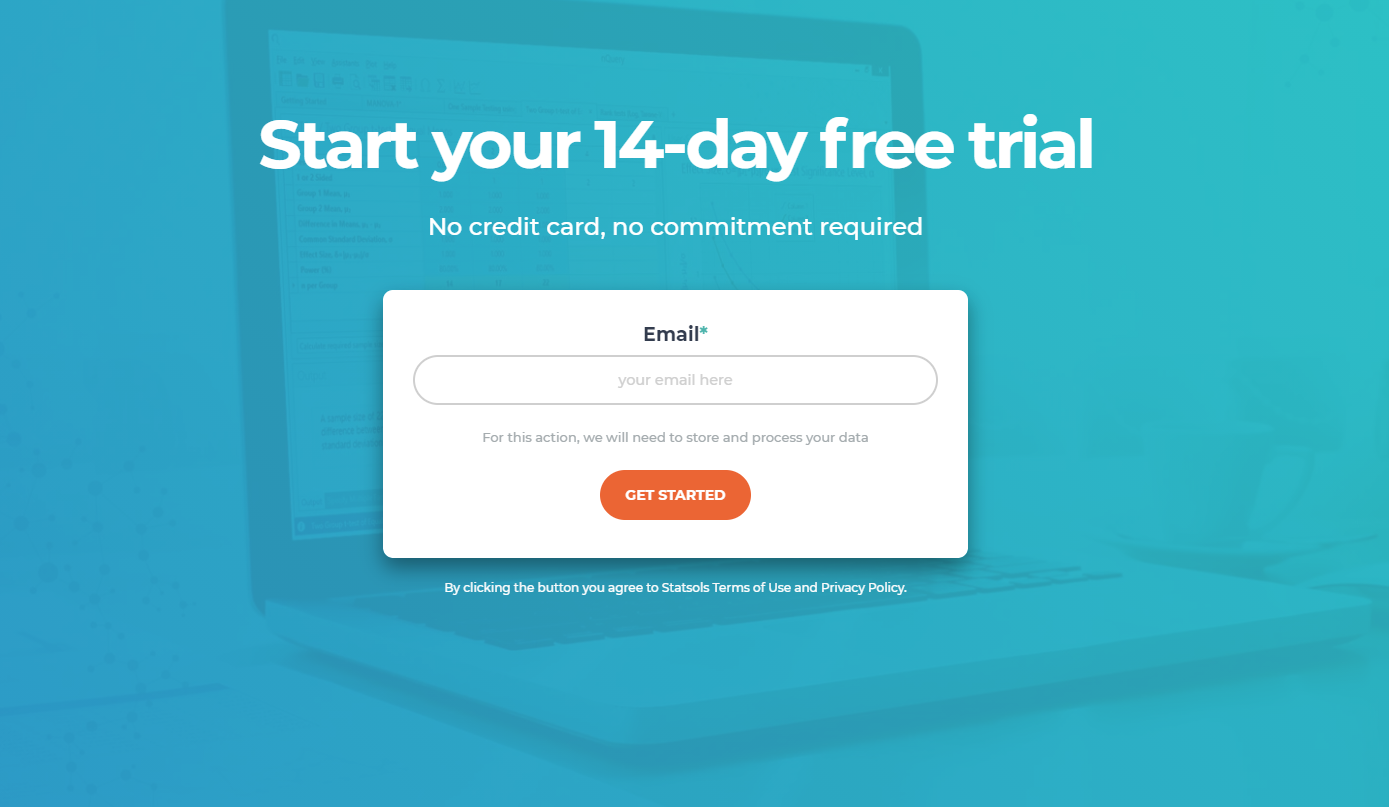 References (Rates and Counts Analysis)
Fleiss, J.L., Levin, B. and Paik, M.C., 2013. Statistical methods for rates and proportions. John Wiley & Sons.
McCullagh, P. and Nelder, J.A., 1989. Generalized linear models. Chapman and Hall. London, UK.
Hilbe, J.M., 2014. Modeling count data. Cambridge University Press.
Cook, R.J. and Lawless, J.F., 2007. The statistical analysis of recurrent events. New York: Springer.
Cameron, A.C. and Trivedi, P.K., 2013. Regression analysis of count data. Cambridge University Press.
Rogers J, The Analysis of Recurrent Events: A Summary of Methodology, Presentation to Statisticians in the Pharmaceutical Industry. URL: https://www.psiweb.org/docs/default-source/resources/psi-subgroups/scientific/2016/time-to-event-and-recurrent-event-endpoints/jrogers.pdf
Rogers, J.K., Pocock, S.J., McMurray, J.J., Granger, C.B., Michelson, E.L., Östergren, J., Pfeffer, M.A., Solomon, S.D., Swedberg, K. and Yusuf, S., 2014. Analysing recurrent hospitalizations in heart failure: a review of statistical methodology, with application to CHARM‐Preserved. European journal of heart failure, 16(1), pp.33-40.
References (Rates and Counts Analysis)
Yadav, C.P., Sreenivas, V., Khan, M.A. and Pandey, R.M., 2018. An overview of statistical models for recurrent events analysis: a review. Epidemiology (Sunnyvale), 8(4), p.354.
Andersen, P.K. and Gill, R.D., 1982. Cox's regression model for counting processes: a large sample study. The annals of statistics, pp.1100-1120.
Wei, L.J., Lin, D.Y. and Weissfeld, L., 1989. Regression analysis of multivariate incomplete failure time data by modeling marginal distributions. Journal of the American statistical association, 84(408), pp.1065-1073.
Prentice, R.L., Williams, B.J. and Peterson, A.V., 1981. On the regression analysis of multivariate failure time data. Biometrika, 68(2), pp.373-379.
Andersen, P.K. and Keiding, N., 2002. Multi-state models for event history analysis. Statistical methods in medical research, 11(2), pp.91-115.
Liu, L., Wolfe, R.A. and Huang, X., 2004. Shared frailty models for recurrent events and a terminal event. Biometrics, 60(3), pp.747-756.
References (Rates and Counts Analysis)
Box‐Steffensmeier, J.M. and De Boef, S., 2006. Repeated events survival models: the conditional frailty model. Statistics in medicine, 25(20), pp.3518-3533.
Rogers, J.K., Yaroshinsky, A., Pocock, S.J., Stokar, D. and Pogoda, J., 2016. Analysis of recurrent events with an associated informative dropout time: application of the joint frailty model. Statistics in medicine, 35(13), pp.2195-2205.
Jahn-Eimermacher, A., 2008. Comparison of the Andersen–Gill model with Poisson and negative binomial regression on recurrent event data. Computational Statistics & Data Analysis, 52(11), pp.4989-4997.
Keene, O.N., Jones, M.R., Lane, P.W. and Anderson, J., 2007. Analysis of exacerbation rates in asthma and chronic obstructive pulmonary disease: example from the TRISTAN study. Pharmaceutical Statistics: The Journal of Applied Statistics in the Pharmaceutical Industry, 6(2), pp.89-97.
Keene, O.N., Calverley, P.M.A., Jones, P.W., Vestbo, J. and Anderson, J.A., 2008. Statistical analysis of exacerbation rates in COPD: TRISTAN and ISOLDE revisited. European Respiratory Journal, 32(1), pp.17-24.
Sormani, M.P., Bruzzi, P., Miller, D.H., Gasperini, C., Barkhof, F. and Filippi, M., 1999. Modelling MRI enhancing lesion counts in multiple sclerosis using a negative binomial model: implications for clinical trials. Journal of the neurological sciences, 163(1), pp.74-80.
References (Rates and Counts Sample Size)
Lehr, R.,1 992. Sixteen S‐squared over D‐squared: A relation for crude sample size estimates. Statistics in medicine, 11(8), 1099-1102.
Signorini, D.F., 1991. Sample size for Poisson regression. Biometrika, 78(2), pp.446-450.
Shieh, G., 2001. Sample size calculations for logistic and Poisson regression models. Biometrika, 88(4), pp.1193-1199.
Gu, K., Ng, H. K. T., Tang, M. L., & Schucany, W. R., 2008. Testing the ratio of two poisson rates. Biometrical Journal, 50(2), 283-298.
Guenther, W.C., 1977. Sampling Inspection in statistical quality control. Macmillan.
Zhu, H., & Lakkis, H., 2014. Sample size calculation for comparing two negative binomial rates. Statistics in medicine, 33(3), 376-387.
Zhu, H., 2017. Sample size calculation for comparing two poisson or negative binomial rates in noninferiority or equivalence trials. Statistics in Biopharmaceutical Research, 9(1), 107-115.
References (Rates and Counts Sample Size)
Tang, Y., 2015. Sample size estimation for negative binomial regression comparing rates of recurrent events with unequal follow-up time. Journal of biopharmaceutical statistics, 25(5), 1100-1113.
Tang, Y., 2017. Sample size for comparing negative binomial rates in noninferiority and equivalence trials with unequal follow-up times. Journal of biopharmaceutical statistics, 1-17
Tang, Y. and Fitzpatrick, R., 2019. Sample size calculation for the Andersen‐Gill model comparing rates of recurrent events. Statistics in Medicine, 38(24), pp.4819-4827.
Zhu, L., Li, Y., Tang, Y., Shen, L., Onar‐Thomas, A. and Sun, J., 2022. Sample size calculation for recurrent event data with additive rates models. Pharmaceutical Statistics, 21(1), pp.89-102.
Lui, K.J., 2016. Crossover designs: testing, estimation, and sample size. John Wiley & Sons.
Mai, Y. and Zhang, Z., 2016, July. Statistical power analysis for comparing means with binary or count data based on analogous ANOVA. In The Annual Meeting of the Psychometric Society (pp. 381-393). Springer, Cham.
Dransfield, M. T., et. al. (2013). Once-daily inhaled fluticasone furoate and vilanterol versus vilanterol only for prevention of exacerbations of COPD: two replicate double-blind, parallel-group, randomised controlled trials. The lancet Respiratory medicine, 1(3), 210-223.
References (Rates and Counts Group Sequential)
Jennison, C., & Turnbull, B. W. (1999). Group sequential methods with applications to clinical trials. CRC Press.
US Food and Drug Administration. (2018) Adaptive design clinical trials for drugs and biologics (Draft guidance). Retrieved from https://www.fda.gov/media/78495/download
Cook, R.J. and Lawless, J.F., 1996. Interim monitoring of longitudinal comparative studies with recurrent event responses. Biometrics, pp.1311-1323.
Xia, Q. and Hoover, D.R., 2007. A procedure for group sequential comparative Poisson trials. Journal of Biopharmaceutical Statistics, 17(5), pp.869-881.
Mütze, T., Glimm, E., Schmidli, H. and Friede, T., 2019. Group sequential designs for negative binomial outcomes. Statistical Methods in Medical Research, 28(8), pp.2326-2347.
Grayling, M.J., Wason, J.M. and Mander, A.P., 2021. Exact group sequential designs for two-arm experiments with Poisson distributed outcome variables. Communications in Statistics-Theory and Methods, 50(1), pp.18-34.
Jiang, W., 1999. Group sequential procedures for repeated events data with frailty. Journal of Biopharmaceutical Statistics, 9(3), pp.379-399.
References (Rates and Counts Group Sequential)
Friede, T., & Kieser, M. (2006). Sample size recalculation in internal pilot study designs: a review. Biometrical Journal: Journal of Mathematical Methods in Biosciences, 48(4), 537-555.
Friede, T. and Schmidli, H., 2010. Blinded sample size reestimation with count data: methods and applications in multiple sclerosis. Statistics in Medicine, 29(10), pp.1145-1156.
Friede, T. and Schmidli, H., 2010. Blinded sample size reestimation with negative binomial counts in superiority and non-inferiority trials. Methods of Information in Medicine, 49(06), pp.618-624.
Wassmer, G. and Brannath, W., 2016. Group sequential and confirmatory adaptive designs in clinical trials (Vol. 301, pp. 24-28). Cham, Switzerland: Springer International Publishing.
Chen, Y. J., Li, C., & Lan, K. G. (2015). Sample size adjustment based on promising interim results and its application in confirmatory clinical trials. Clinical Trials, 12(6), 584-595
Chen, Y. J., DeMets, D. L., & Gordon Lan, K. K. (2004). Increasing the sample size when the unblinded interim result is promising. Statistics in medicine, 23(7), 1023-1038.
Cui, L., Hung, H. J., & Wang, S. J. (1999). Modification of sample size in group sequential clinical trials. Biometrics, 55(3), 853-857.
Mehta, C.R. and Pocock, S.J., (2011). Adaptive increase in sample size when interim results are promising: a practical guide with examples. Statistics in medicine, 30(28), 3267-3284.